INDUKTIVNÍ STATISTIKA8.seminář
ODHADY PARAMETRŮ
STATISTICKÁ INDUKCE
Složení výběrového souboru je přesně známé.
Složení základního souboru odhadujeme s určitou mírou nejistoty.
Metody induktivní statistiky nejistotu neodstraňují, ale dokáží určit míru této nejistoty.
STATISTICKÁ INDUKCE
Složení výběrového souboru je přesně známé.
Složení základního souboru odhadujeme s určitou mírou nejistoty.
Metody induktivní statistiky nejistotu neodstraňují, ale dokáží určit míru této nejistoty.
?
Pravděpodobnost náhodného jevu
Pravděpodobnost je mírou „častosti“ výskytu tohoto jevu
 Pravděpodobnost je vlastnost náhodného jevu
Pravděpodobnost NJ zjistíme opakováním pokusů, jejichž výsledkem může být daný jev a „měříme“ ji relativní četností (p) tohoto jevu v řadě opakovaných pokusů ( p = k/n).
Pravděpodobnost náhodného jevu
Klasická definice pravděpodobnosti – pst NJ
    je dána podílem příznivých a všech možných výsledků v experimentu, jehož možné výsledky jsou stejně pravděpodobné.
Pravděpodobnost jevů spojených s karetními hrami, (hod kostkou, mincí ..) – dle definice
Nelze dle def. vypočítat pravděpodobnost jevů v medicíně, můžeme pst jen odhadovat pomocí relativních četností
NÁHODNÁ VELIČINA (NV)
Diskrétní (NV) - jednoznačně určena souhrnem hodnot, kt. může nabývat a pravděpodobnostmi, s nimiž těchto hodnot nabývá. Takto definujeme její rozdělení – rozdělení  pravděpodobností.
    Graficky – tyčkový graf  (rozdělení diskretní NV)
    Příklad: binomické rozdělení
                   Poissonovo rozdělení vzácných jevů
    př. výsledek hodu hrací kostkou (X)
NÁHODNÁ VELIČINA (NV)
Spojitá NV – její rozdělení je dáno hustotou pravděpodobností – frekvenční křivka (funkce).
Matematicky – rovnice frekvenční funkce


Graficky  - hladká, plynulá čára
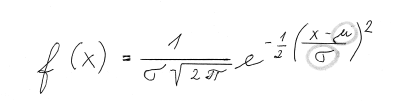 Příklad frekvenční fce spojité NV
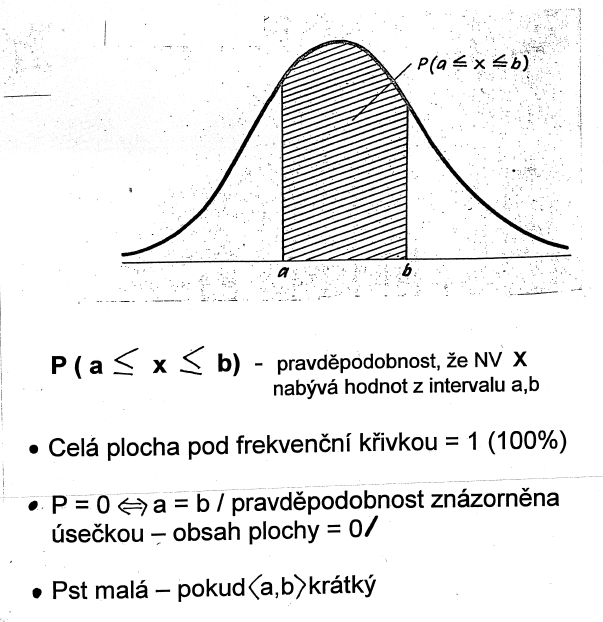 Základní a výběrový soubor
VÝBĚROVÝ SOUBOR
ZÁKLADNÍ SOUBOR
reprezentativní náhodný výběr
výběrové (empirické) rozdělení četností 
 
popis rozdělení: 
      tabulka, graf
 
stat. ukazatele = výběrové charakteristiky: m, s, p (ozn. latinkou)  
jsou to charakteristiky náhodných veličin a také se jako náhodné veličiny chovají, tzn. mění  se výběr od výběru (nutno počítat s chybami)
soubor, který nás zajímá
teoretické rozdělení četností (matematický model)

popis rozdělení: pravděpodobnostní fce
      frekvenční fce
stat. ukazatele = parametry:         μ, σ, π  (ozn. řeckou abecedou)
                         
jsou to neměnné konstanty, zpravidla neznámé, pro n  ∞ platí, že m   μ, s  σ, p  π.
Empirické a pravděpodobnostní rozdělení
Každá veličina, kterou zkoumáme, je ovlivňována řadou nepatrných nahodilých vlivů, což způsobuje její variabilitu – tzn. veličina nabývá u různých subjektů různých hodnot.
 
Měříme-li veličinu ve výběrovém souboru, pak rozložení hodnot této veličiny znázorňujeme na základě empiricky zjištěných četností (polygon četností = výběrové rozdělení četností).
 
Každá veličina má své pravděpodobnostní (teoretické) rozdělení.
V takovém rozložení jsou na ose x všechny hodnoty, kterých může veličina potenciálně nabývat, a na ose y jsou pravděpodobnosti, se kterými se dané hodnoty vyskytují.
Empirické a pravděpodobnostní rozdělení
V empirickém rozdělení (polygon četností) jsou popsány četnosti, se kterými se naměřené hodnoty vyskytovaly ve výběrovém souboru
				X
Pravděpodobnostní rozdělení (pravděpodobnostní křivka) vyjadřuje očekávání, jak často se budou jednotlivé hodnoty vyskytovat v nekonečně velkém souboru
 
 
Pravděpodobnostní rozdělení náhodných veličin jsou teoretické (matematické)  modely, jejichž pomocí popisujeme nejrůznější reálné situace. Navzdory  různorodosti a mnohotvárnosti přírodních  a společenských jevů vystačíme v praxi s malým počtem modelů(tj. typů rozdělení).
Typy pravděpodobnostních rozdělení
Diskrétní veličiny
binomické rozdělení (jev – nejev)
Poissonovo rozdělení (vzácné jevy)
 
Spojité veličiny
Normální (Gaussovo) rozdělení
Studentovo t-rozdělení
Snedecorovo F-rozdělení
Chí-kvadrát rozdělení
 
 Pozn.:
s veličinou zacházíme jako s normálně rozdělenou, pokud nemáme dostatečné důvody pro vyvrácení této domněnky 
rozložení většiny veličin lze převést na normální rozdělení
NORMÁLNÍ ROZDĚLENÍ(GAUSSOVA KŘIVKA)
Frekvenční křivka NR je jednoznačně určena dvěma parametry: μ a σ.
μ	 - určuje polohu křivky na ose x (analogie  m)
σ - určuje tvar křivky (analogie s)
Symetrické rozdělení četností, parametr μ = průměr a zároveň nejčetnější hodnota, která půlí plochu pod křivkou na dvě stejně velké části
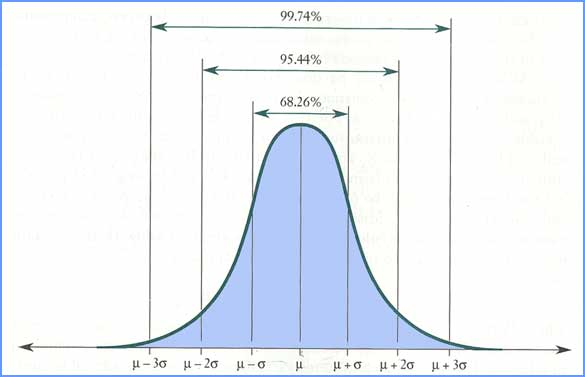 Matematický model rozdělení četností spojité náhodné veličiny
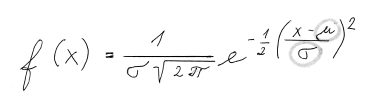 NORMÁLNÍ ROZDĚLENÍ
Frekvenční křivky normálního rozdělení se stejnými směrodatnými odchylkami a odlišnými průměry ( μ1 ≠ μ2; σ1 = σ2 )
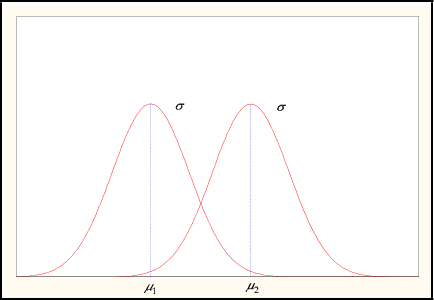 NORMÁLNÍ ROZDĚLENÍ
Frekvenční křivky normálního rozdělení se stejnými průměry a odlišnými směrodatnými odchylkami ( μ1 = μ2; σ1≠ σ2)
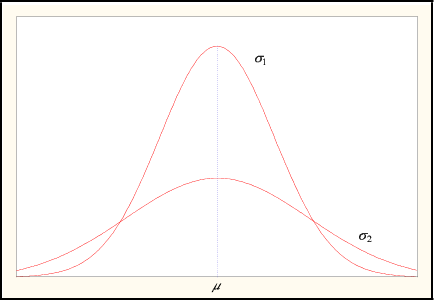 VLASTNOSTI NORMÁLNÍHO ROZDĚLENÍ
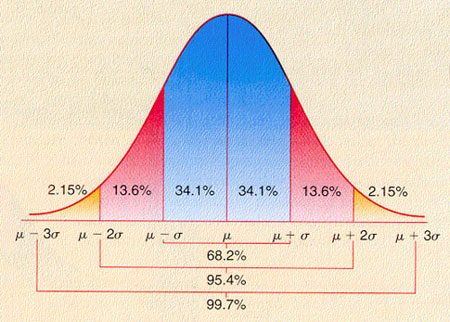 VLASTNOSTI NORMÁLNÍHO ROZDĚLENÍ
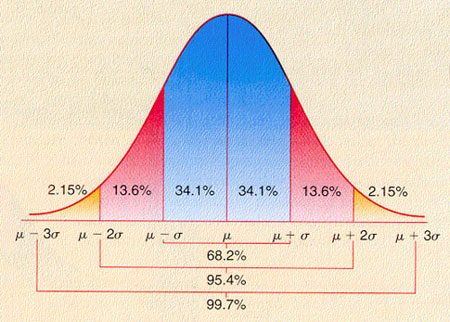 Častěji nás ale zajímá, v jakém intervalu leží 95% (99%) hodnot sledované veličiny 
můžeme pak totiž vyjádřit tvrzení, že s pravděpodobností 95% (99%) se hodnoty sledované veličiny nacházejí právě v tomto intervalu 
tento interval je vymezen tzv. kritickými hodnotami normálního rozdělení 
 P ( µ - 1,96σ ≤  x ≤ µ + 1,96σ)= 0,95
 P  (µ - 2,58σ ≤  x ≤ µ + 2,58σ)= 0,99
KRITICKÉ HODNOTY NORMÁLNÍHO ROZDĚLENÍ
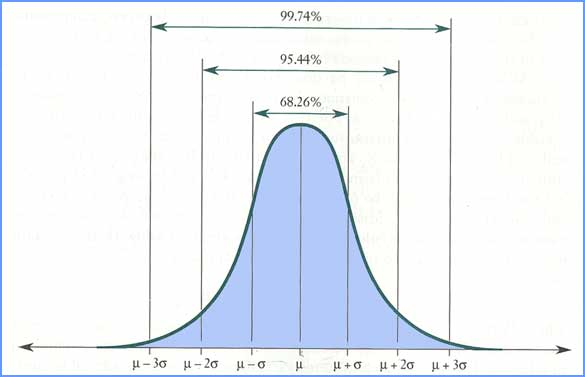 99%
v
95%
Kritické hodnoty normálního rozložení: 1,96σ a 2,58σ
V intervalu (μ - 1,96σ; μ + 1,96σ) se nachází 95 % všech možných hodnot sledované veličiny
V intervalu (μ – 2,58σ; μ + 2,58σ) se nachází 99% všech možných hodnot sledované veličiny
v
1,96σ
-1,96σ
-2,58σ
2,58σ
μ
v
v
v
v
v
v
μv
Tabulky normálního rozdělení
Pro nematematiky
Pro zvolené hranice intervalu a,b lze najít odpovídající pravděpodobnost a obráceně
Tabelace je možná proto, že
1/ normální rozdělení je symetrické
2/ hranice a, b lze vyjádřit jako odchylky od µ v násobcích směrodatné odchylky σ
  (zásada:  plocha = pravděpodobnost!)
VLASTNOSTI NORMÁLNÍHO ROZDĚLENÍ
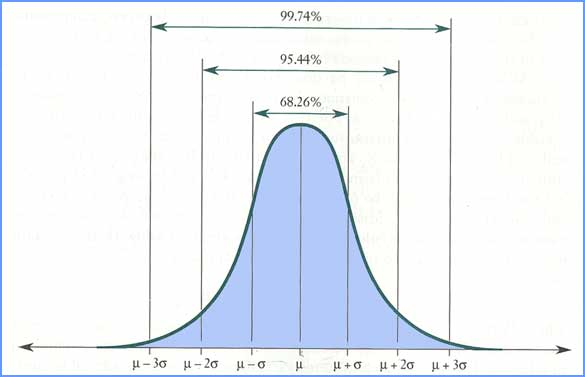 99%
v
95%
Kritické hodnoty normálního rozložení: 1,96σ a 2,58σ
V intervalu (μ - 1,96σ; μ + 1,96σ) se nachází 95 % všech možných hodnot sledované veličiny
V intervalu (μ – 2,58σ; μ + 2,58σ) se nachází 99% všech možných hodnot sledované veličiny
 P ( µ - 1,96σ ≤  x ≤ µ + 1,96σ)= 0,95
 P  (µ - 2,58σ ≤  x ≤ µ + 2,58σ)= 0,99
v
1,96σ
-1,96σ
-2,58σ
2,58σ
μ
v
v
v
v
v
v
μv
Odhady parametrů
Bodové odhady

Intervalové odhady
BODOVÉ ODHADY
Neznámý parametr odhadujeme jedním číslem tj. bodem.
Např. výběrový aritmetický průměr m je bodovým odhadem parametru µ 
    ( µ ≈ m,    σ ≈ s,    π ≈ p) 
Bodové odhady se „nestrefí“ přesně do odhadovaného parametru
INTERVALOVÉ ODHADY
INTERVALOVÉ ODHADY
Doplněk spolehlivosti odhadu (do 100%) vyjadřuje riziko odhadu (riziko induktivního úsudku) – tj. riziko, že odhadovaný parametr leží mimo interval:
při spolehlivosti 95% je riziko odhadu 5%,
při spolehlivosti 99% je riziko odhadu 1%.
INTERVALOVÉ ODHADY
ODHAD PRŮMĚRU ZÁKLADNÍHO SOUBORU (PARAMETRU μ)
Odhad průměru ZS (µ) - příklad
Odhadněte průměrnou vitální kapacitu plic mužů ve věku 40-50 let na podkladě výběrového šetření 200 mužů s výsledky:

    m = 4,83           s = 0,66         n = 200
Řešení
SE = 0,66 /√200-1 = 0,66/ 14,107= 0,04678
 Pro  spolehlivost  0,95
a = m - 1,96 .SE     a = 4,83 – (1,96 . 0,04678)= 4,74
b = m + 1,96.SE     b = 4,83 + (1,96 . 0,04678)= 4,92
Přesnost = 1,96.SE = 1,96.0,04678 = 0,09
3 formy zápisu:  1/  µ = 4,83 ± 0,09
                              2/  P (4,74 ≤ µ ≤ 4,92) = 0,95
                              3/  95% CI (4,74 ; 4,92)
Interpretace
Průměrná  vitální kapacita plic v ZS mužů věkové kategorie 40 - 50 let se pohybuje s pravděpodobností 0,95 v rozmezí 4,83 ± 0,09, 
    tj.  od 4,74 do 4,92 litrů.


  Proveďte odhad se spolehlivostí  0,99.
VLASTNOSTI INTERVALOVÉHO ODHADU
Vlastnosti odhadu
95%CI (4,74 ; 4,92)    přesnost ± 0,09

99%CI (4,71;  4,95)    přesnost ± 0,12 

Porovnejme spolehlivost, délku a přesnost intervalů
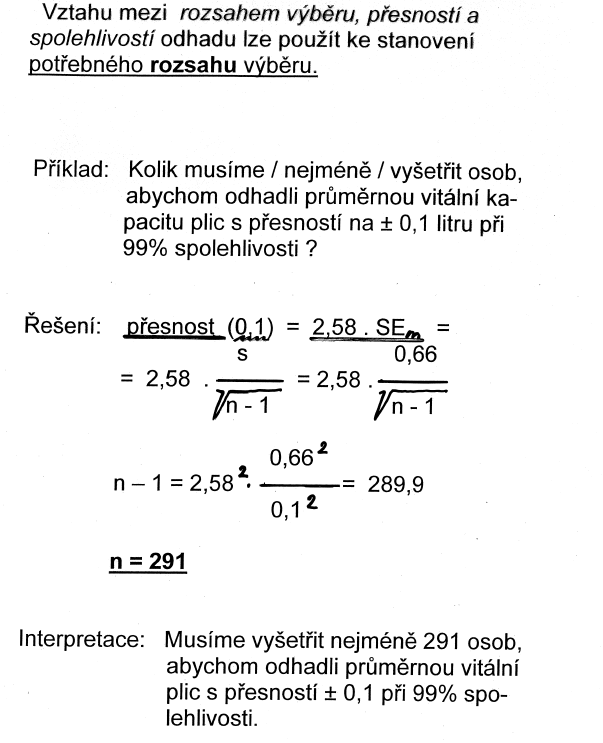 [Speaker Notes: Vztahu mezi rozsahem výběru, přesností a spolehlivostí odhadu  mohu použít ke stanovení potřebného rozsahu výběru]
Příklad na výpočet konfidenčních intervalů
Skupina A:
Odhadněte průměrnou hladinu hemoglobinu v populaci zdravých mužů z náhodného výběru 100 jedinců s průměrnou hodnotou m = 152,4 g/l a směrodatnou odchylkou s = 18,2 g/l se spolehlivostí:
95%
99%

Skupina B: 
Odhadněte průměrnou hladinu hemoglobinu v populaci zdravých mužů z náhodného výběru 35 jedinců s průměrnou hodnotou m = 152,4 g/l a směrodatnou odchylkou s = 18,2 g/l se spolehlivostí:
95%
99%

Skupina C: 
Odhadněte průměrnou hladinu hemoglobinu v populaci zdravých mužů z náhodného výběru 100 jedinců s průměrnou hodnotou m = 152,4 g/l a směrodatnou odchylkou s = 14,8 g/l  se spolehlivostí:
95%
99%
Řešení
ODHAD NEZNÁMÉ PRAVDĚPODOBNOSTI NÁHODNÉHO JEVU (PARAMETRU π)
Příklad:
   Odhadněte pravděpodobnost výskytu zrakové vady (se spolehlivostí 95 i 99%) u studentů LF na základě výběrového šetření u 200 studentů. 
    Získané výsledky interpretujte.
   
	n = 200	k = 80	p = 0,40 (40%)
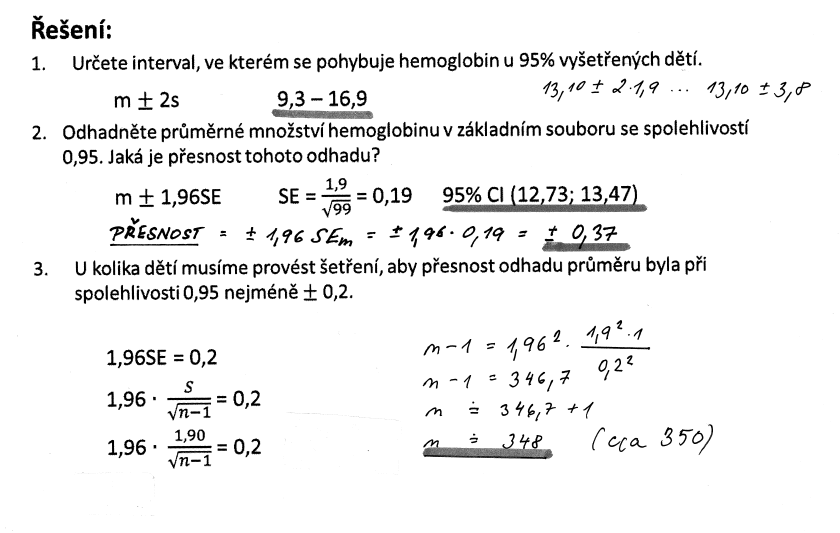 ODHADY PARAMETRŮ - SHRNUTÍ